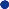 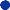 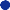 noviembre
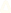 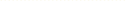 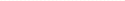 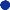 superportadas.com
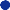 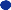